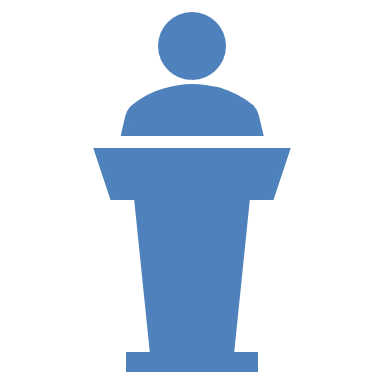 AI-Powered Multi-Cloud Security and Governance“Redefining Trust and Resilience in a Hybrid World”
Keynote Speaker & Presenter: Hrushikesh Deshmukh
ICMR-2024 Conference
The Multi-Cloud Era: Opportunities and Risks
AI as a Game-Changer for Multi-Cloud Security
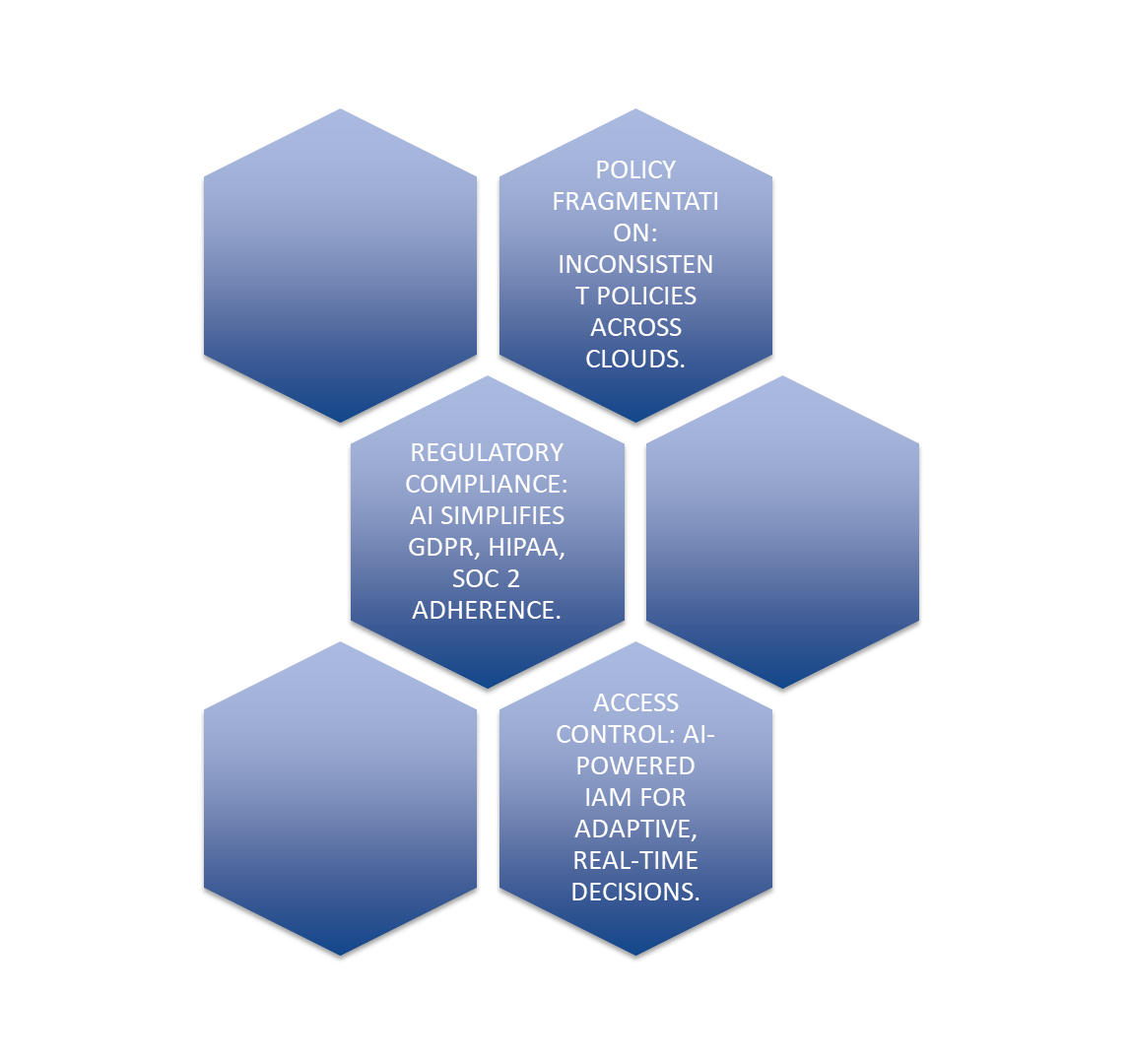 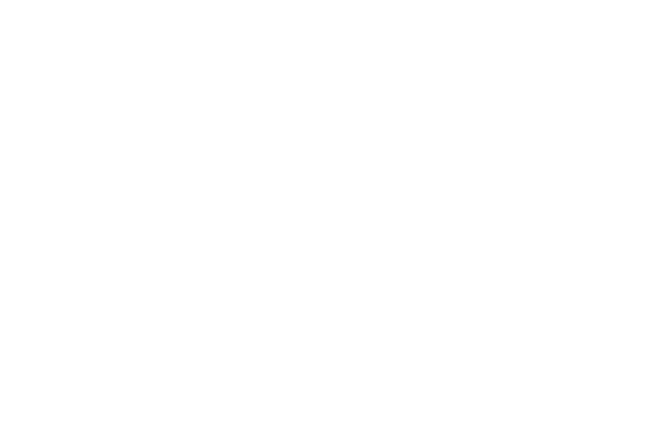 AI-Powered Governance Solutions
Trust and Resilience in AI-Driven Multi-Cloud Security
The Future of AI-Powered Multi-Cloud Security
Call to Action
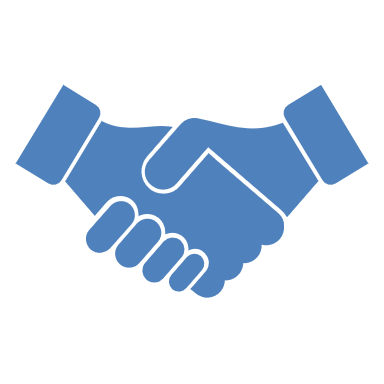 Thank You